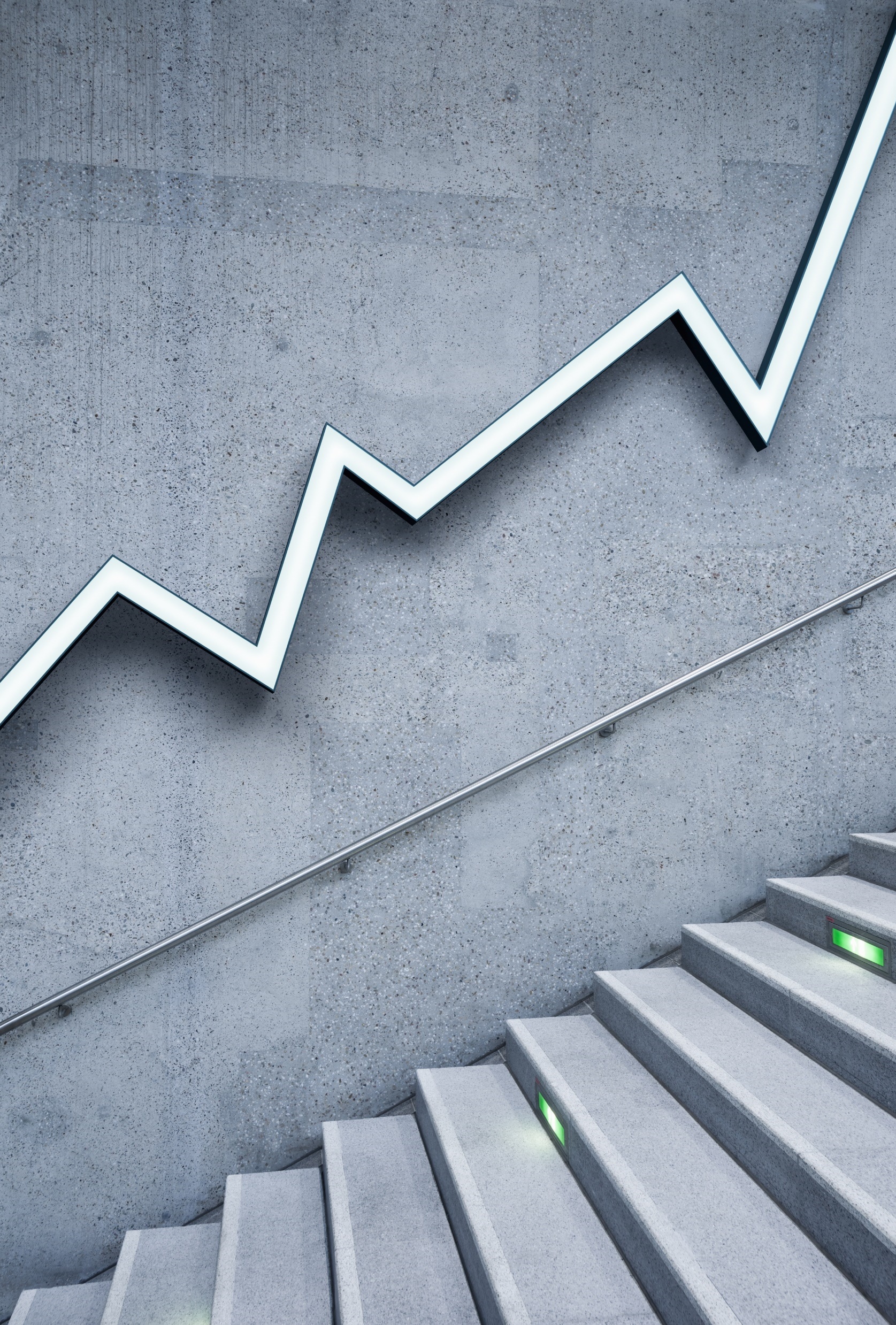 $2 Trillion Corona Virus Relief Fund
Offered by 11 capital finance iap
SHELTER IN PLACE
1
2
3
Our businesses are closed and locked
We can’t see whats coming next
Our families are all being impacted.
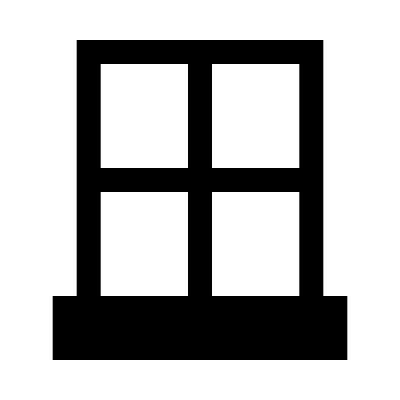 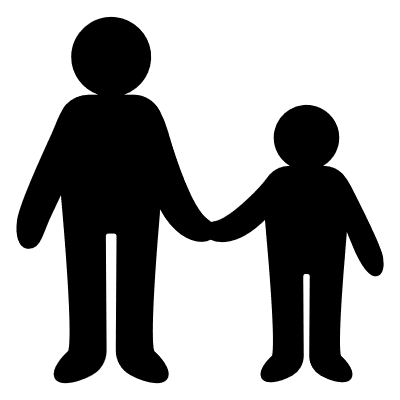 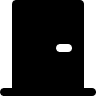 2
Why IAP/ RFA?
Over 7 million businesses being impacted by the Corona Virus Pandemic 
 Millions of Americans are losing their jobs 
 The US economy is in free fall
 Long after Corona passes, the economic impacts will be felt for years to come.
Much worse than 2008 market crash and recession that followed
 $2.2 Trillion in SBA Relief Funds WILL NOT BE Accessible to those that need it most
25 Year Experts in Lending and working with SBA Lenders
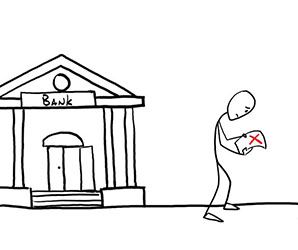 Our Simple Process: 

Apply Online (2 Minute App)

Clients receive a complete list of items needed for loan approvals

Our professional loan packagers and processors take over then submit to the only-14 licensed Non-Bank SBA lenders in the country. This means expeditious turn-times. 1-hour underwriting, 10 days or less funding*

Answers in days, not weeks (or months)
4
Relief Funding Agents Team Building 

$100 bonus for every 10 sign ups. RFA $99 per month desk fee

For Professional Recruiters or Marketers 
100 recruited, receive a 3% override on ALL recruits future loan closings (lifetime), but must manage team, act as sales manager, and provide weekly report.  
500 recruits, receive a 5% lifetime override with $2500 base salary per month, same rules as prior.  
Over 1500 recruits 10% override with a $50k base salary including full benefits, same rules apply. 
5000 recruits, they will receive a 15% override, with a $100k base salary, full benefits, profit sharing, same rules apply.
Loan sizes from $200,000 up to $10,000,000 although SBA express will go lower
Record low interest rates from from 3 down to 0%
30 Year Terms
All qualifications standards will be relaxed
Min Fico Score Not identified yet
Time in business Not identified yet
How much will I be eligible? These loans will be based on your cash flow and expense so a two year expense average is a good approx. formula.  Not identified Yet
What if I don’t have cash flow?  It doesn’t matter.  The government knows business are closed due to the pandemic and no fault of your own.
Do I need collateral or PG? No

PRIMARY REQUIREMENT: POSITIVE CASH FLOWING BUSINESS PRIOR TO FEBRURAY 2020 (The loans are not for Start-Ups or new businesses)
What We Know
6
The only limit to our realization of tomorrow will be our doubts of today. Let us move forward with strong and active faith.
- Franklin D. Roosevelt